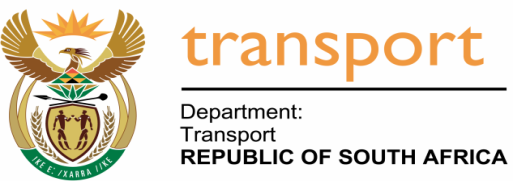 DEPARTMENT OF TRANSPORT (DoT)

QUARTER 04 OF 2018/19
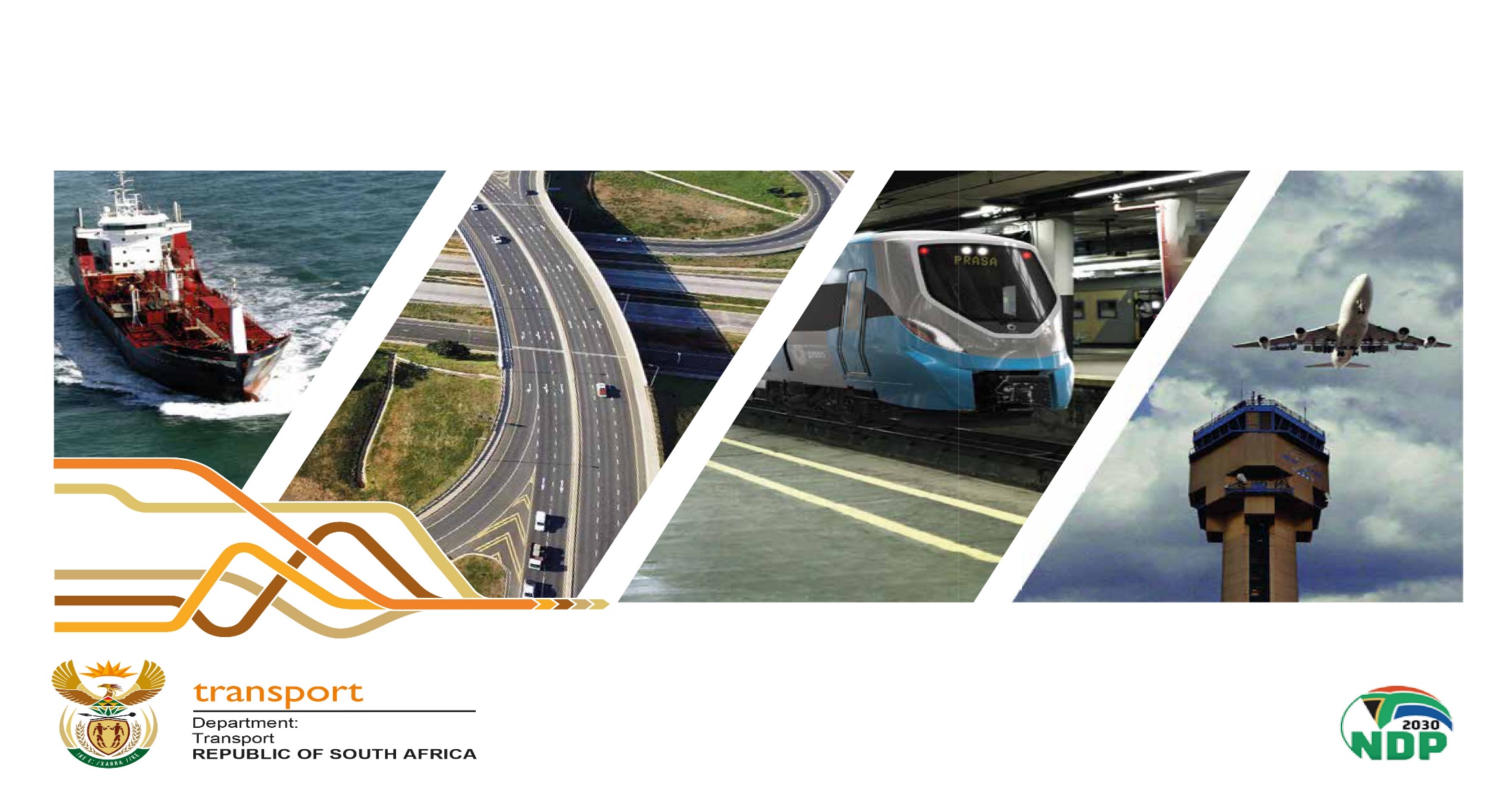 1
Contents
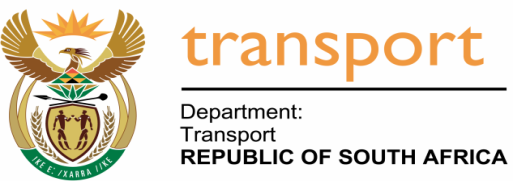 Overall Performance Overview

Q4 and Annual Analysis Per Programme

DoT Comparative Analysis Per Quarter 

Notable Progress Reported on Planned Targets

Areas of Non-Achievement

4th quarter Expenditure analysis
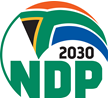 2
Overview
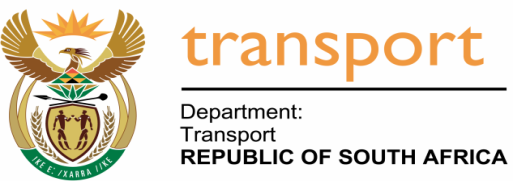 Report focuses on the progress made with the implementation of programmes and projects for the period covering 01 January 2019 – 31 March 2019;

Focus of the report is on optimal performance of deliverables in terms of the MTEF 2017/18 – 2019/20;

Report is in compliance with relevant statutory requirements.
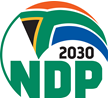 3
Q3 Overall Performance
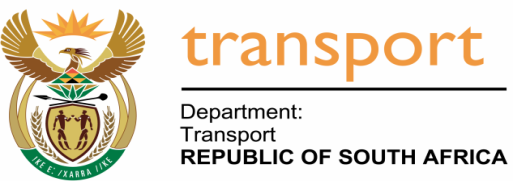 Number of Planned Targets: 25

Number of Targets Achieved: 22 		

Number of Targets Not Achieved: 3	

Overall Percentage: 88%
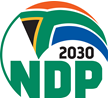 4
Q4 Analysis Per Programme
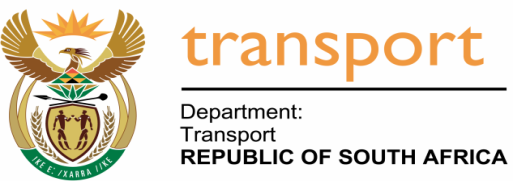 5
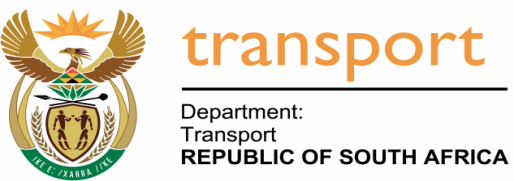 Quarterly Comparative Analysis
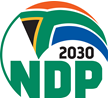 6
Annual Analysis Per Programme
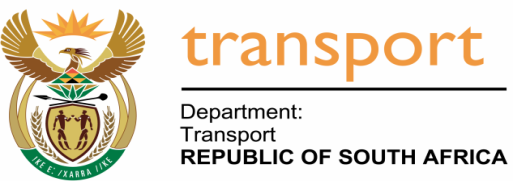 7
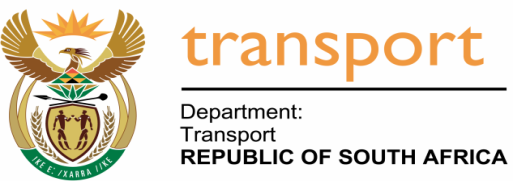 NOTABLE PROGRESS REPORTED
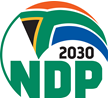 8
Programme 1: Administration
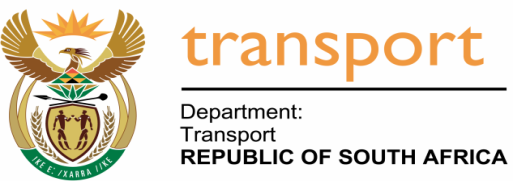 Status Report on the Transport Sector Socio-Economic Empowerment Programme was submitted and noted by EXCO during the period under review

Two GDYC community outreach campaigns were conducted: 


12 March 2019: Luvuyo Orphanage Home for Children 
18 March 2019: Mohau Care Centre
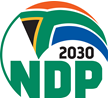 9
Programme 1: Administration
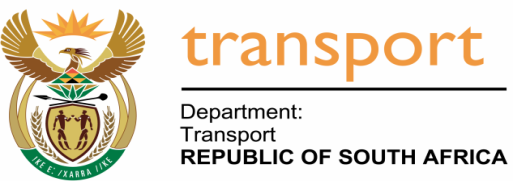 The HRD Strategic Framework Monitoring Report 2018/19; and the draft Annual HRD Implementation Plan 2019/20 were finalised and submitted to the Department of Public Service and Administration (DPSA) during the period under review


Annual report on the implementation of action plans to address audit findings was developed as targeted


Annual Monitoring Report on the implementation of the Risk Management Strategy was developed as targeted and tabled at the Departmental Risk Management Committee
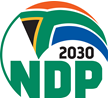 10
Programme 2: ITP
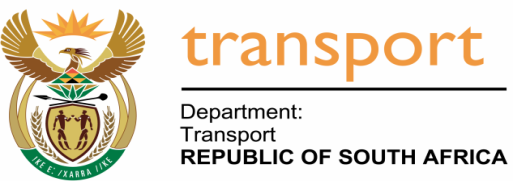 During the period under review, a consolidated annual report on the monitoring of ten (10) NATMAP priority pilot projects was compiled as targeted;

A consolidated report on public awareness campaigns on the Green Transport Strategy was compiled as targeted. Campaigns were conducted in nine (9) provinces during the financial year.
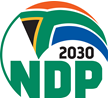 11
Programme 3: Rail Transport
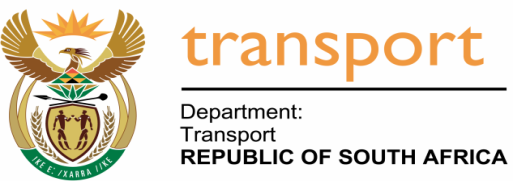 During the period under review draft report on the proposed access arrangements and pricing approaches was finalised;

During the period under review stakeholder inputs were incorporated and the Implementation Plan for the PSP Framework was updated;

Railway Safety Bill:

Submitted and presented to the FOSAD Cluster;
The Bill was subsequently approved for submission to Cabinet.
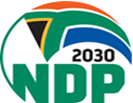 12
Programme 4: Road Transport
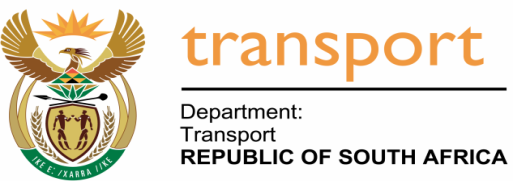 Implementation of the S’hamba Sonke Programme monitored through inspections and bilateral meetings;

Draft Bill for Founding Legislations of Road Entities was developed;

National Road Safety Strategy:

Monitoring Report on the implementation of the Road Safety Strategy was compiled;
Main aspects covered in the report are Back to School Road Safety and Scholar Safety Programmes and Driver Safety Programme;

During the period under review stakeholder inputs were incorporated and  the draft Anti-Fraud and Corruption Strategy was developed.
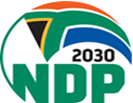 13
Programme 5: Civil Aviation
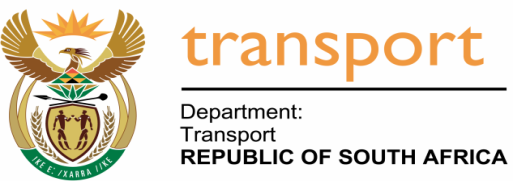 During the period under review, a draft Curriculum on Civil Aviation was developed.
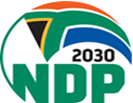 14
Programme 6: Maritime Transport
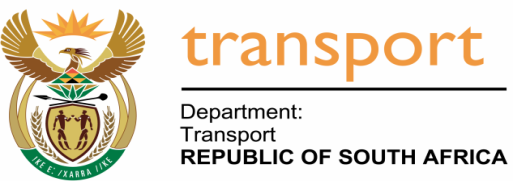 Annual Progress Assessment Report on Operation Phakisa Infrastructure Projects at seven (7) commercial ports was developed; 

Merchant Shipping Bill: 

Stakeholder inputs considered
Draft Bill presented at ESEID Cluster 
Bill was approved for submission to Cabinet.

Implementation Plan and draft Action Plans for the Content and Communication Work Streams for the 2020 World Maritime Day Project were finalised as targeted during the period under review.
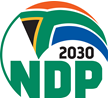 15
Programme 7: Public Transport
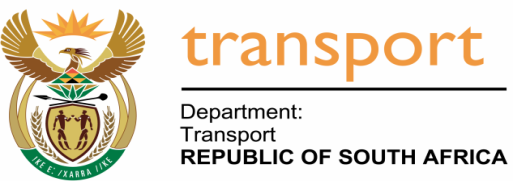 During the period under review IPTN plans for two (2) district municipalities Vhembe and Nkangala was developed as targeted;

Report for the approval of the inclusion of the Scholar Transport and Cross-Border Transport in the RTRP was compiled;
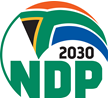 16
Programme 7: Public Transport
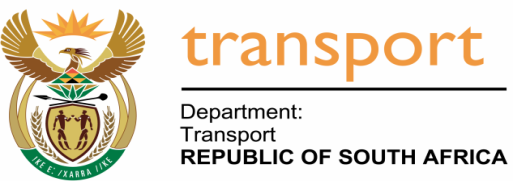 Integrated Public Transport Networks (IPTNs)
Bilateral project meetings conducted with the following cities:
George
Ekurhuleni 
Buffalo City 
Nelson Mandela Bay 
Polokwane and 
City of Tshwane
An annual monitoring report on Public Transport Network Grant  (PTNG) was compiled as targeted
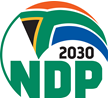 17
Programme 7: Public Transport
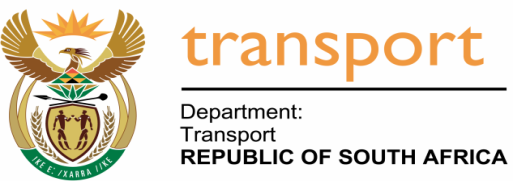 Transport Appeal Tribunal Amendment Bill:

SEIAS certificate of approval from DPME was issued;
The Bill was submitted and presented to the FOSAD Cluster and 
Approved by the minister for submission to Cabinet as targeted
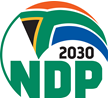 18
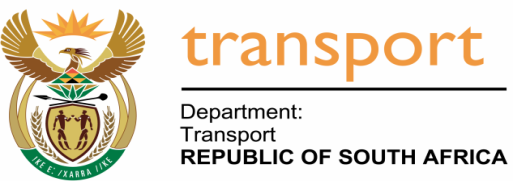 AREAS OF NON-ACHIEVEMENT
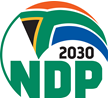 19
Programme 2: ITP
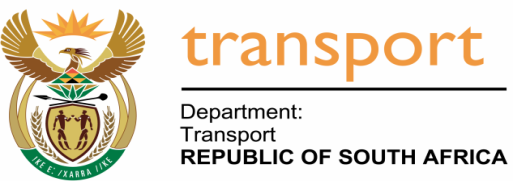 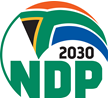 20
Programme 3: Rail Transport
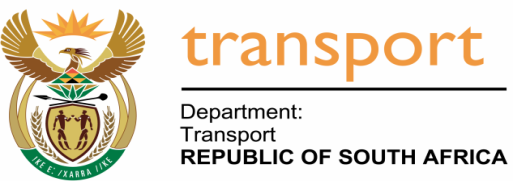 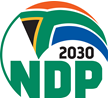 21
Programme 5: Civil Aviation
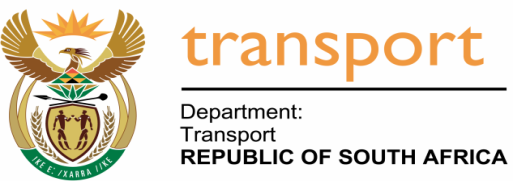 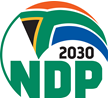 22
Programme 5: Civil Aviation
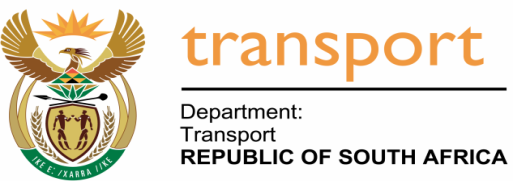 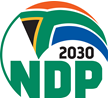 23
Programme 5: Civil Aviation
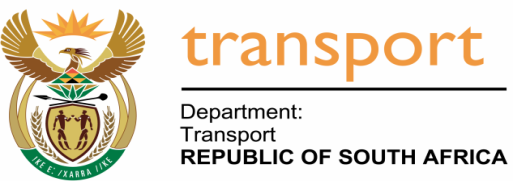 24
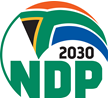 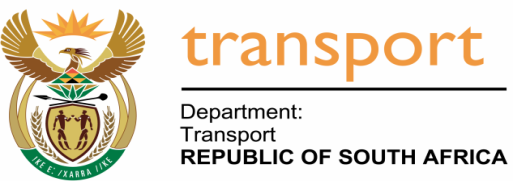 4th quarter expenditure analysis report

Expenditure per Programme 
Expenditure per Economic Classification 
Virements
Roll over
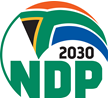 25
Expenditure per Programme
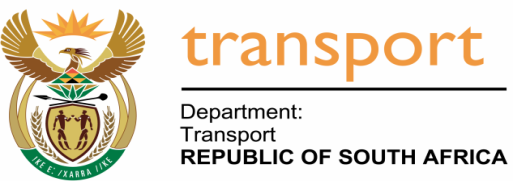 26
Expenditure per Programme (Continued)
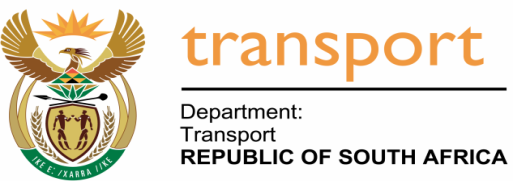 27
Expenditure per Programme (Continued)
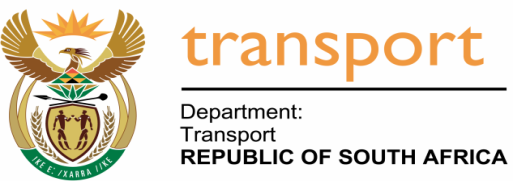 28
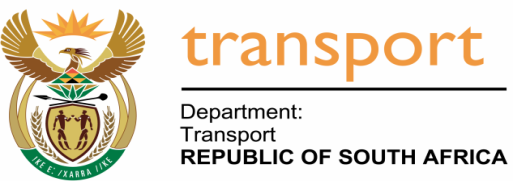 Expenditure per Economic Classification
29
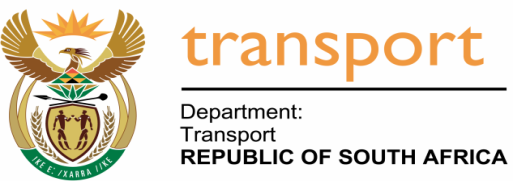 Expenditure per Economic Classification
30
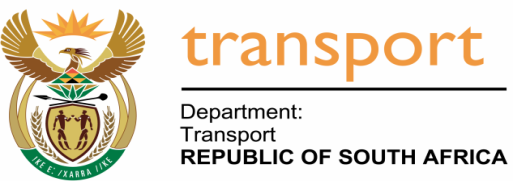 Virements
An amount of R13.218 million was shifted from Goods and Services in Public Transport to Goods and Services in Administration to cover expenditure on Venues and Facilities of the Ministry (R4.017 million), to Goods and Services in Maritime Transport to cover over expenditure in Maritime Transport of R9.144 million on its contract for oil pollution prevention and to Households in Maritime Transport (R57,000) to cover donations made of R10,000 as well as expenditure on leave gratuities of R47,000.
31
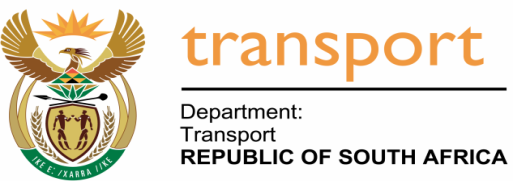 Roll over requests
32
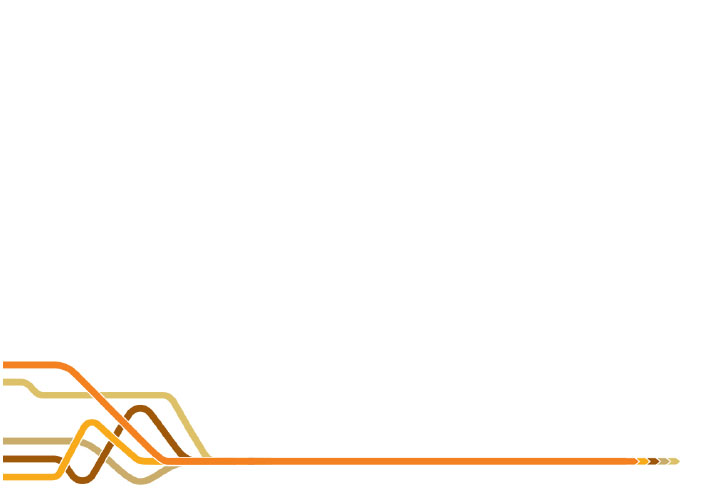 Thank you
33